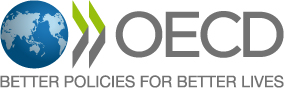 Spending Reviews in OECD Countries 4 July, 2019Minsk
Wojciech Zielinski
Public Governance Directorate, OECD
Presentation outline
OECD recommendations
Spending reviews in OECD countries – basic comparative information
Different rational and objectives of spending reviews
Types of spending reviews
Roles of different actors in spending reviews
Challenges
2
OECD Performance Budgeting Survey
Coverage:
    45 questions on
Performance Budgeting
Spending Review
Evaluation
Respondents mainly from central budget authorities
Response rate: 33 countries (out of 35)
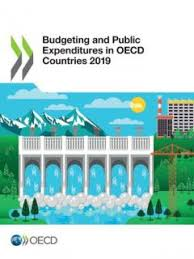 3
Spending Reviews are one way to operationalise OECD Budgetary Principles
Budgeting within fiscal objectives
Alignment with medium-term strategic plans & priorities
Perfor-mance, evaluation & VfM
Quality, integrity & indepen-dent audit
Participative, inclusive & realistic debate
Transparencyopenness & accessibility
Effective budget execution
Fiscal risks & Sustaina-bility
Capital budgeting framework
Compre-hensive budget account-ing
Performance, Evaluation & VFM
4
Role of spending review in the budget process
Aligning policy objectives & budget process
Identifying options for expenditure cuts under aggregate spending limits.
Creating fiscal space for policy priorities.

Mobilising evidence for budgetary decision-making
Making use of performance & evaluation information to inform reallocation & budgetary decisions. 
Reviewing baseline expenditures against efficiency & effectiveness criteria.
 
Leadership, political will & incentives
A shared view among political leadership, the MoF and the Centre of Government
An agreed-upon process and governance with Centre of Government, line ministries and other stakeholders.
5
Spending Reviews: surveyContinued increase in number of countries conducting spending reviews
Adoption of spending reviews (2011-2018)
6
Performance Budgeting: surveySpending Review information is becoming more important and is more likely to be used during budget negotiations
7
Spending Reviews: surveyFocus is moving away from short-term budget cuts to a more medium-term view on efficiency and an improved programme impact
Main objectives of Spending Reviews over the past 10 years
8
Spending Reviews: surveyKey result has been the reallocation of spending to match government priorities
Main results of Spending Reviews over the past 10 years
9
Rationale of spending reviews differs
Finland Productivity Programme: response to demographic slowdown with identification of efficiency measures, with strong emphasis on use of technology.
Irish 2009 Report of the Special Group on Public Service Numbers and Expenditure : took place in the context of a consolidation path that required 3 B EUR in current spending reductions. The subsequent Comprehensive Expenditure Report (CRE) 2012-14, undertaken in the early phase of the EU/IMF Programme, introduced regular spending reviews.
Croatia
Spending reviews as a way to respond to the EU Council recommendation to reduce budget deficit
The target was 10% cuts of spending. 
Denmark and Netherlands: spending reviews are linked to political cycle.
10
Frequently the objective is fiscal consolidation
Canada
Strategic Review (2007-08 to 2010-11): agencies required to identify savings options totalling at least 5 per cent from their lowest-priority, lowest-performing programme spending.
Strategic and Operating Review (2011-12): agencies required to present cutting options at 5 per cent and 10 per cent.
France
Révision Générale des Politiques Publiques 1 (2007-08): review teams asked to identify efficiency savings to ensure that the policy of non-replacement of one in two retiring civil servants would not impact on services.
RGPP2 (2010-11): an additional target of a ten per cent reduction in non-salary administration costs (to be achieved by 2013) target was set.
Netherlands
Policy options identified under the Comprehensive Expenditure Review must include at least one option with -20%.
11
What type of spending review?
Selective                         Spending Review
Focus on pre-agreed set of topics (programmes,processes,agencies)
Topics chosen on discretionary or cyclical basis
Aligned with budget process (usually annual)

Canadian Strategic Review (2008,2009,2010)
Danish Special Studies
Dutch Spending Reviews
Slovakia
Germany
Comprehensive            Spending Review
Open review process focusing on most important savings options
Suitable for quick fiscal consolidation or change in policy direction
Resource intensive
Conducted when required
UK 2010 CSR
2011 Canadian Strategic &         Operating Review
French RGPP
Dutch Comprehensive Reviews
Ireland
12
Spending Reviews: surveyScope varies greatly
Source: 2018 OECD Performance Budgeting Survey
Spending reviews are a tool that should be adapted to changing needs
Comprehensive spending review
Netherlands: 270 Spending Reviews since 1981
In 2016/2017:
Military Readiness
Inability to work
Educational disadvantages
Innovation in health care
Subsidies
Technical committee  
	health care
Comprehensive spending review
Number of Spending Reviews, year commencement of reviews
Focus on increasing efficiency
Focus on increasing effectiveness/efficiency, value for money
Focus on budget cuts
14
Source: adapted from presentation by Lukas van Akker, Dutch Ministry of Finance, based on experience as of 25 November 2016.
Different roles for actors at each stage of the spending review budget process -- Netherlands
Framework stage: deciding key design features
Parameters stage: deciding specific savings targets, scope, procedures, calendar
TOR: Background and rationale; Scope; Description of what at least one policy option must entail; Composition of the working group, including external experts; Date by which report needs to be completed
Savings option stage: developing options 
Work conducted by independent, non-political working groups, staffed by economic think tanks of the larger ministries, and chaired by senior officials not responsible for the policy at hand but with an understanding of the  policy and budgetary environment; no veto authority; report and response are published.
Savings decision stage
Spending Review Committee chaired by Director-General of the Budget, selects topics, assures quality & arbitrates conflicts.
15
Spending Reviews: surveyMain challenges are the availability and quality of performance information
16
Spending review trends:Summary of observations
Continued increase in the number of countries conducting spending reviews
Focus is moving away from short-term budget cuts to:
a more medium-term view on efficiency
improved programme impact
alignment of spending with government priorities
Main challenges are the quality and availability of performance information
17
THANK YOU
For more information:
wojciech.zielinski@oecd.org